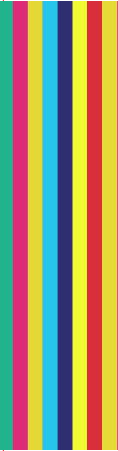 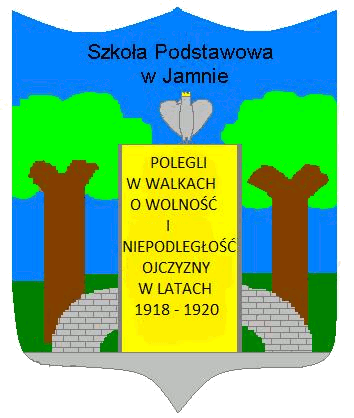 Szkoła Podstawowa w Jamnie
99-400 ŁowiczJamno 112Tel.: (46) 838 90 90
http://zsjamno.pl/spj/
Zapraszamy Dołącz do nas !
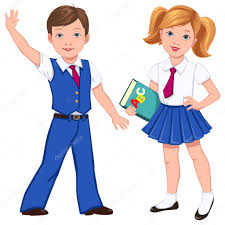 U nas jest przyjaźnie i bezpiecznie!
Nasza szkoła liczy 10 oddziałów,
w tym dwa oddziały przedszkolne - 22 dzieci 5 i 6 letnich oraz 24 dzieci 3 i 4 letnich.

 






Razem 57 uczniów i 46 dzieci.
Klasa I -  10 uczniów                     Klasa II - 4 uczniów
 Klasa III - 5 uczniów                        Klasa IV - 8 uczniów
Klasa V - 8 uczniów
   Klasa VI -  6 uczniów
   Klasa VII - 7 uczniów 
    Klasa VIII - 9 uczniów
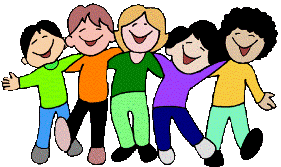 Sale lekcyjne
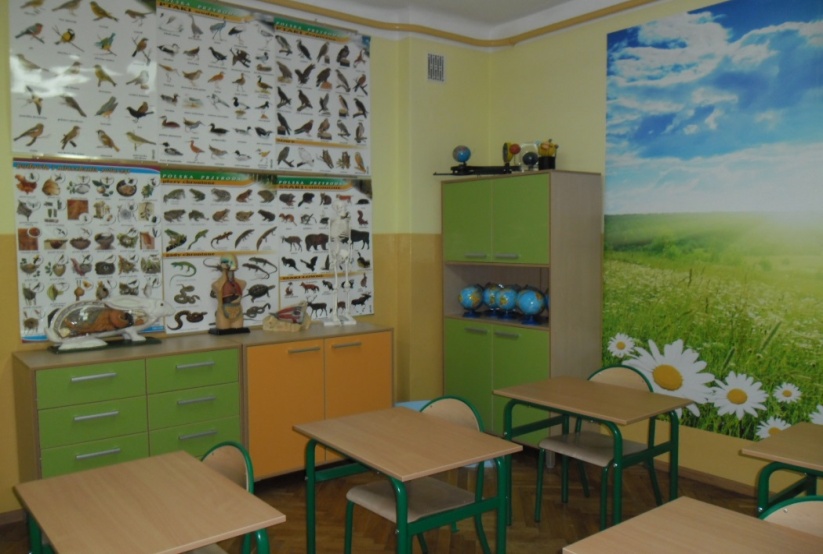 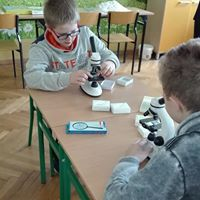 Posiadamy:
Nowoczesną 
    eko-pracownię 
   „Zielony Zakątek”
Zmodernizowaną pracownię 
    multimedialną oraz tablice 
    interaktywne w 6 klasach
Boisko szkolne
Plac zabaw
Bibliotekę 
Bogaty zasób akcesoriów sportowych 
Dużo ciekawych pomocy dydaktycznych
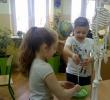 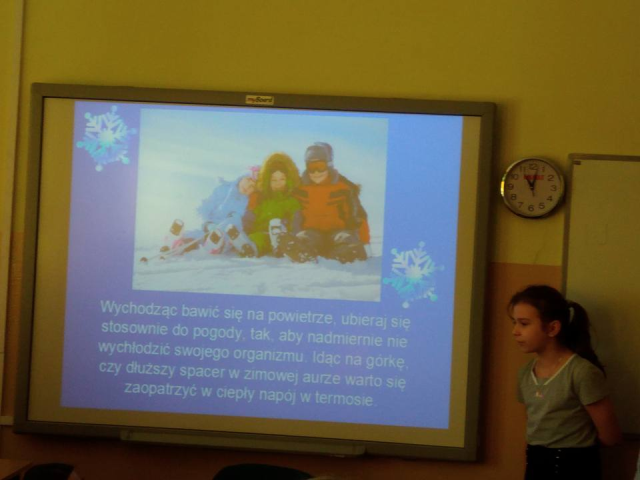 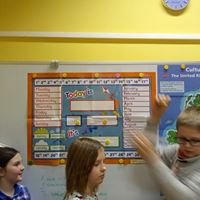 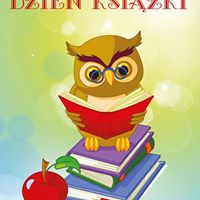 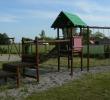 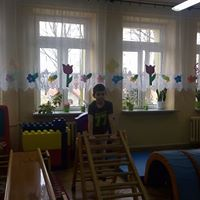 Nauka
W naszej szkole uczniowie uczą się często poprzez: zabawę oraz pracę w grupach.
Poziom zadań dopasowany jest do predyspozycji, 
aby każdy mógł cieszyć się z sukcesów.
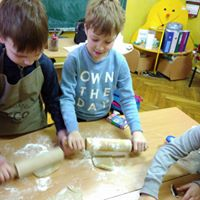 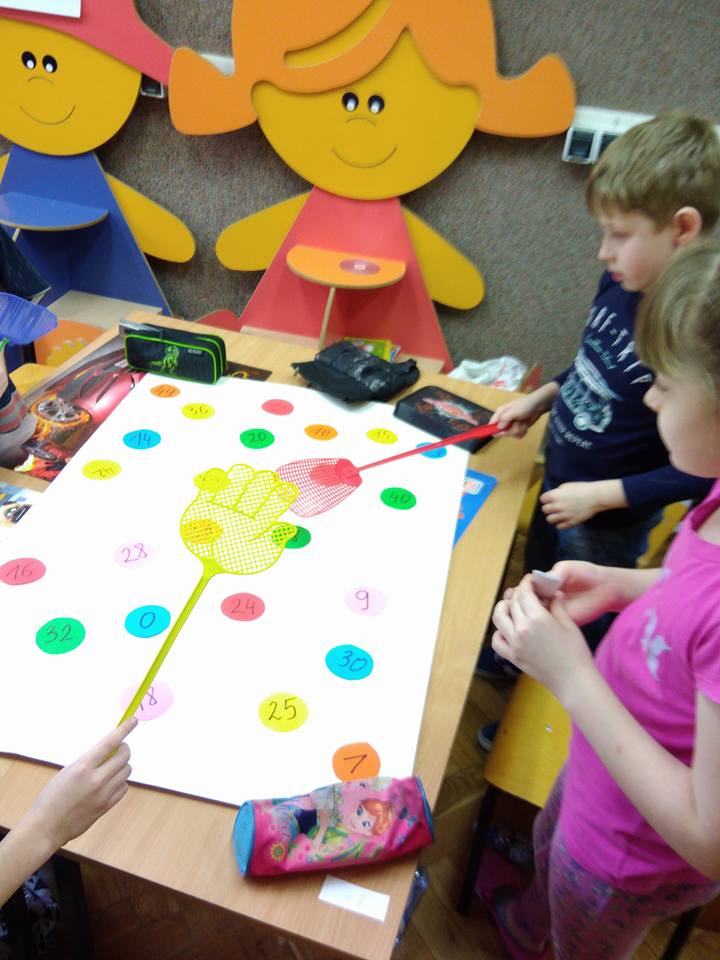 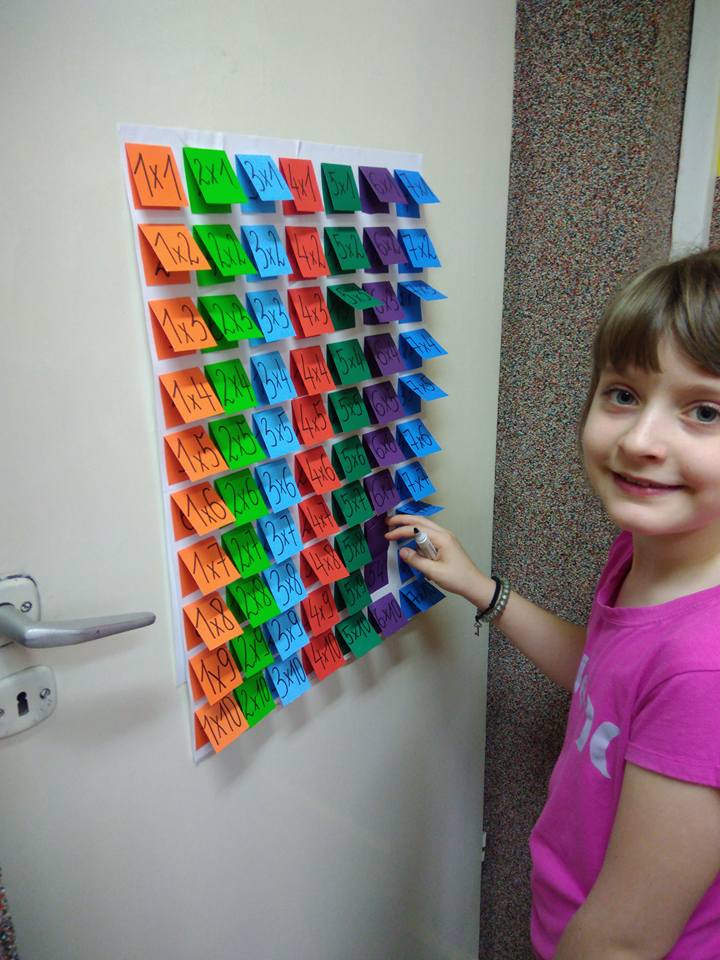 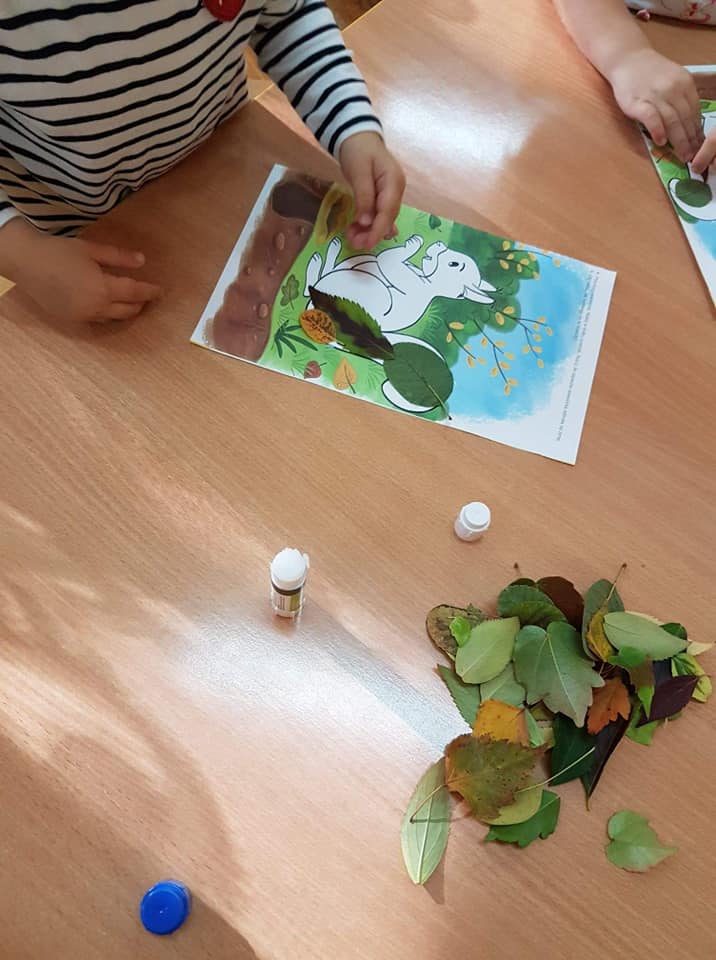 Uroczystości szkolne
Nasza szkoła pielęgnuje tradycje. Organizuje przedstawienia i uroczystości środowiskowe, w których uczniowie mogą pokazać swoje umiejętności recytatorskie i zaprezentować się nie tylko przed najbliższymi.
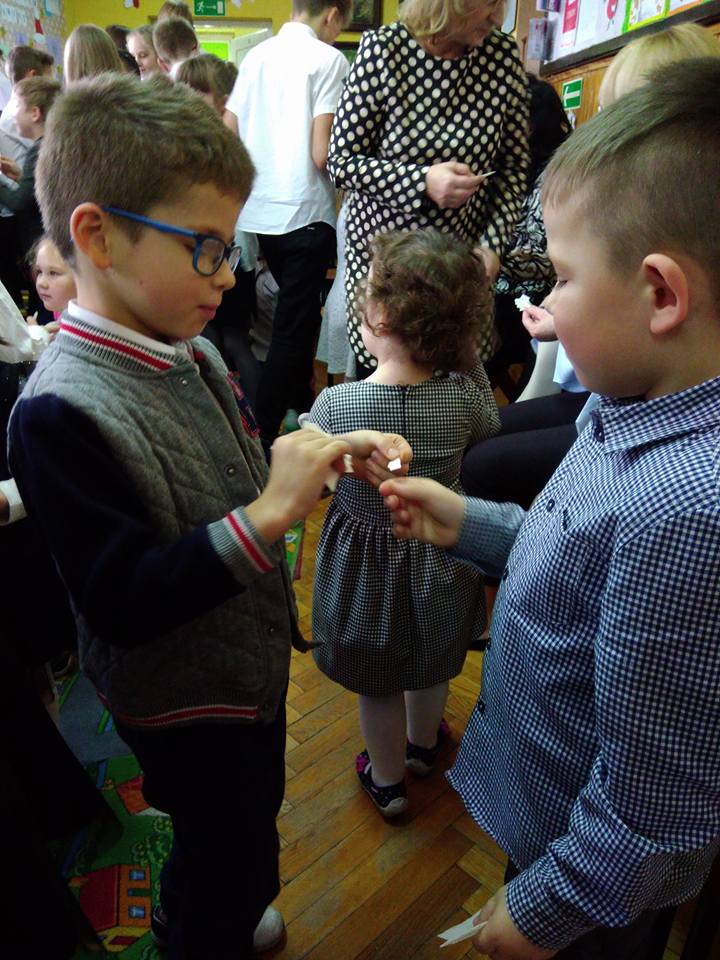 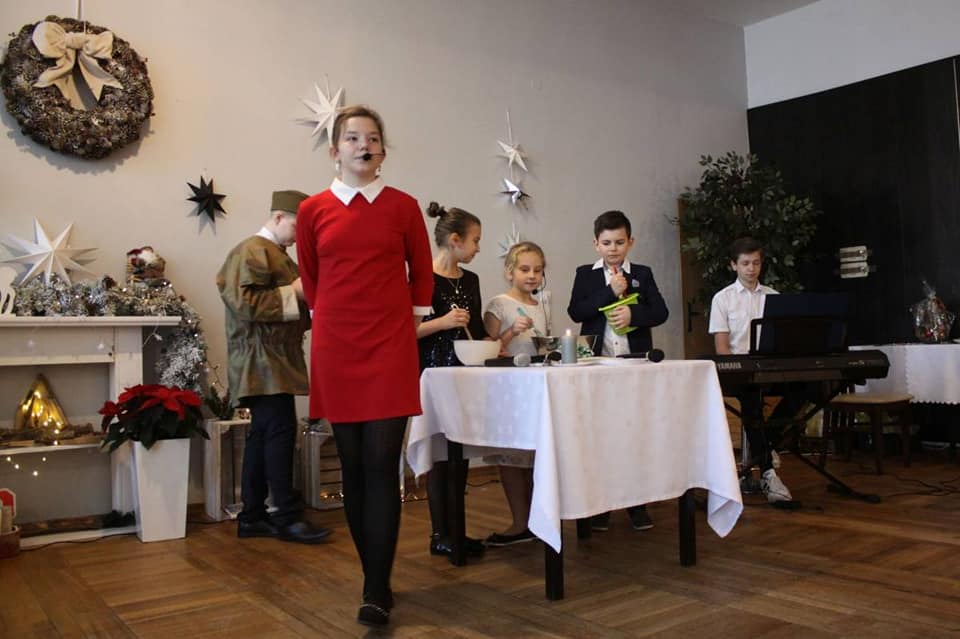 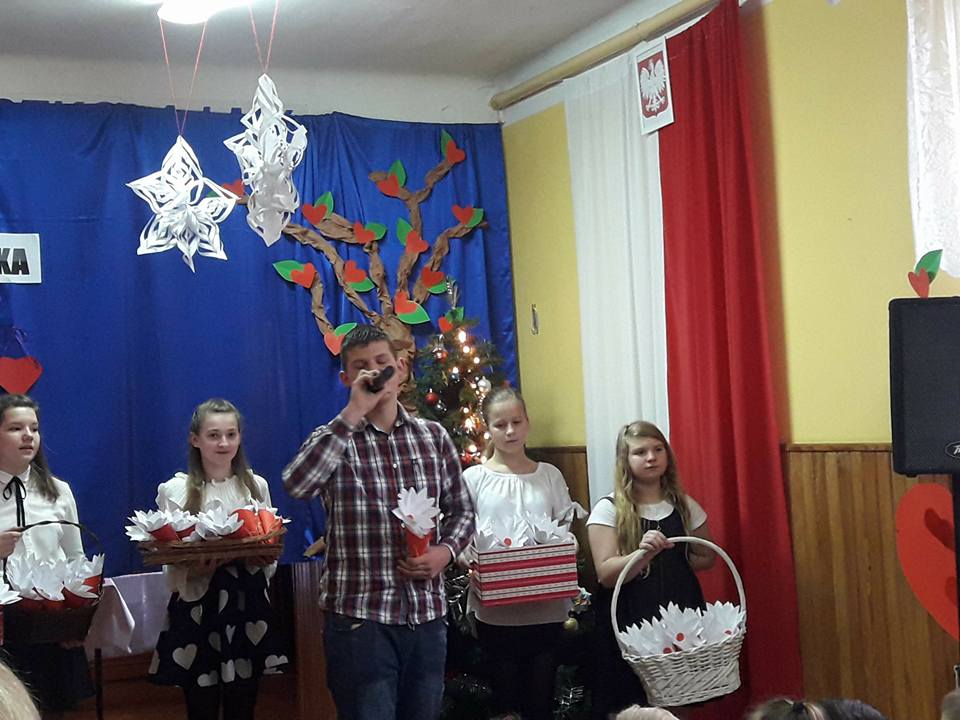 Nietypowe święta
Samorząd Uczniowski organizuje akcje 
z okazji niecodziennych świąt:
Dzień Pluszowego Misia 
Dzień Uśmiechu 
Dzień Ulubionej Postaci z Bajki
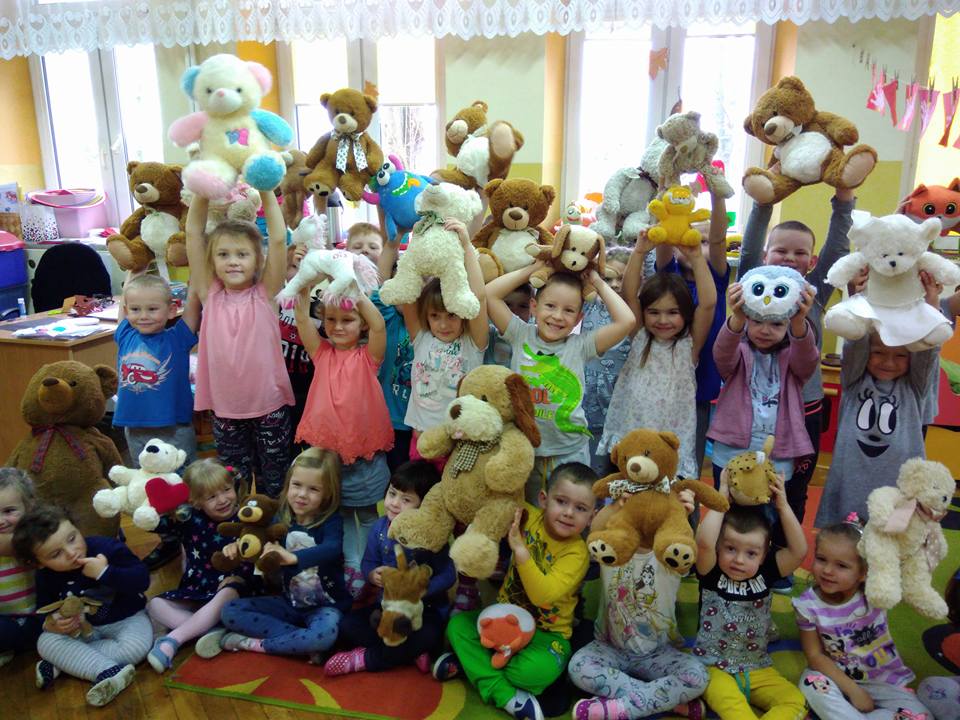 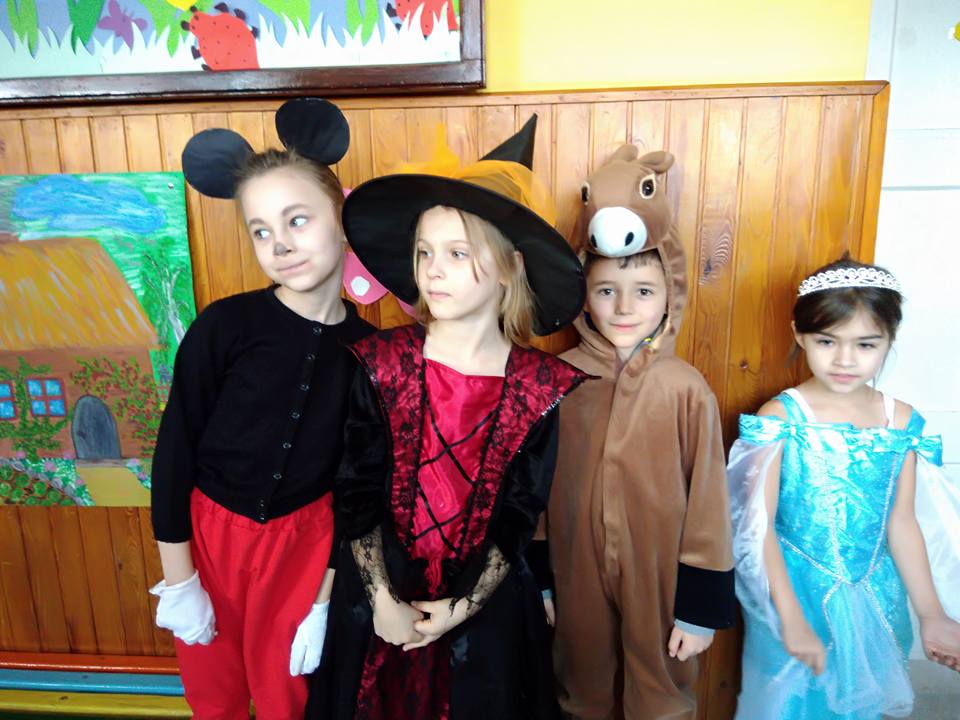 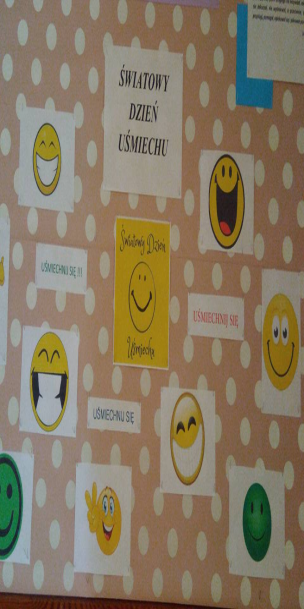 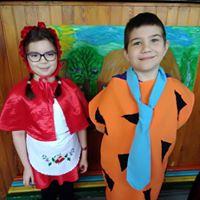 Wycieczki
Bierzemy udział w wielu wycieczkach, zarówno jednodniowych, jak i tych wielodniowych ,,Zielonych Szkołach”.
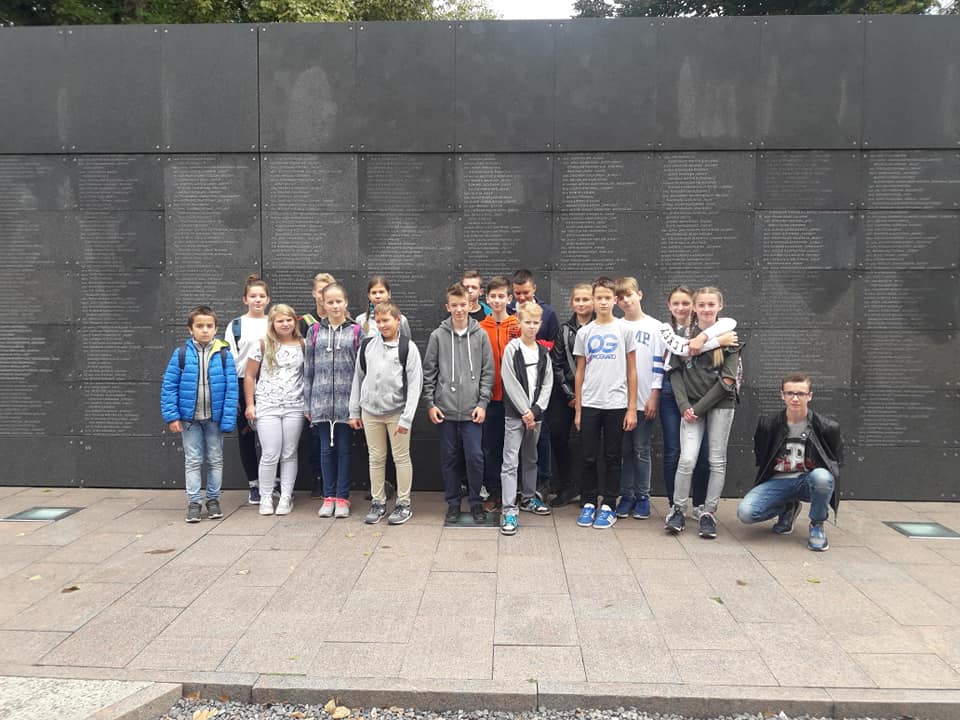 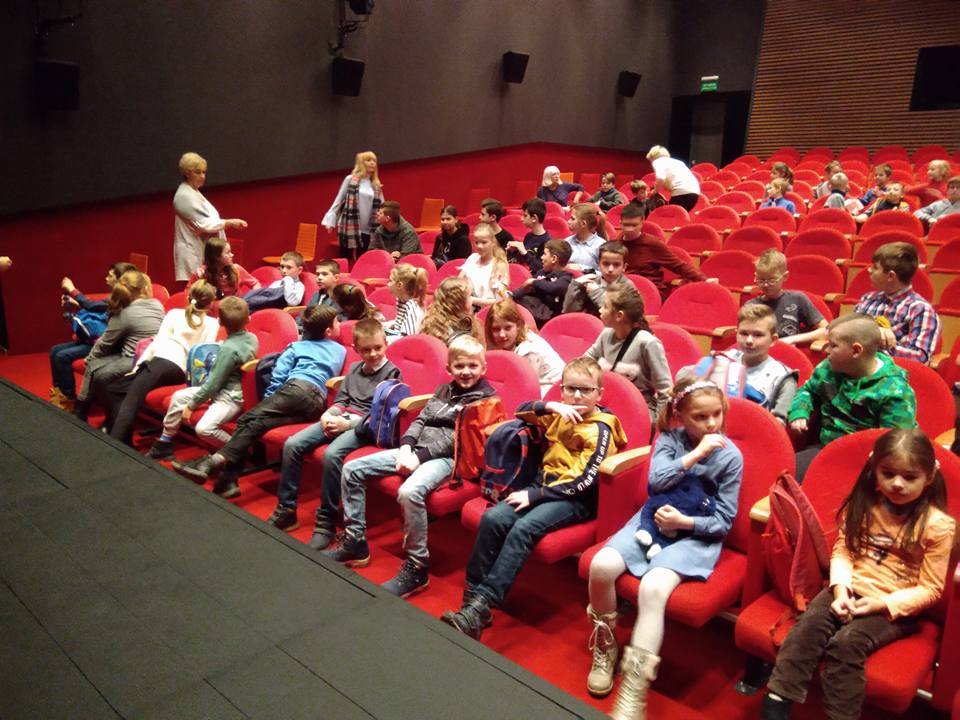 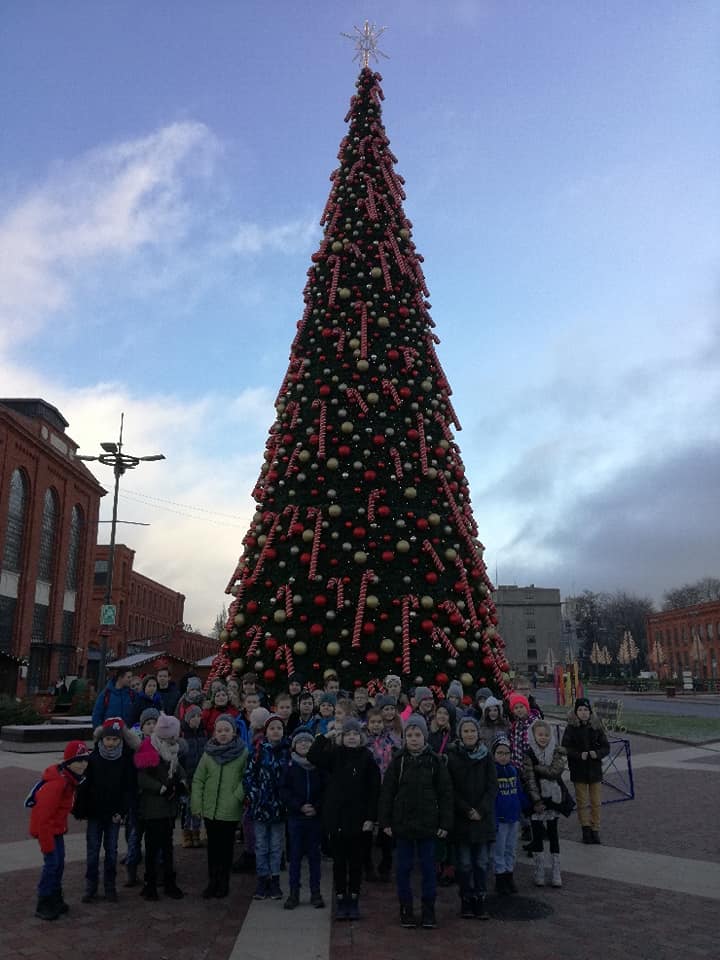 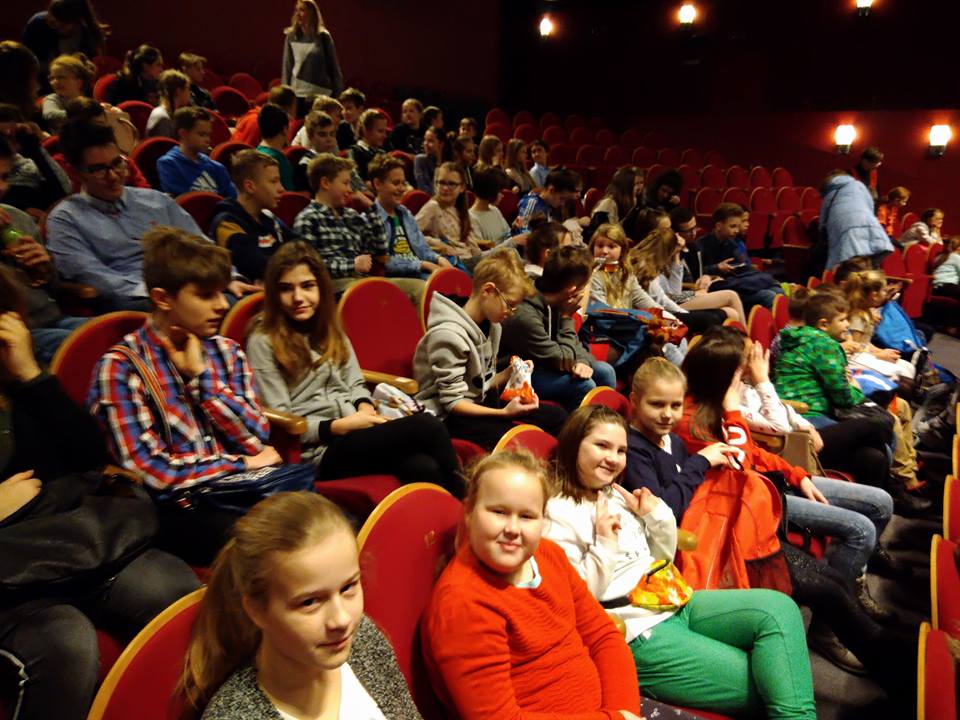 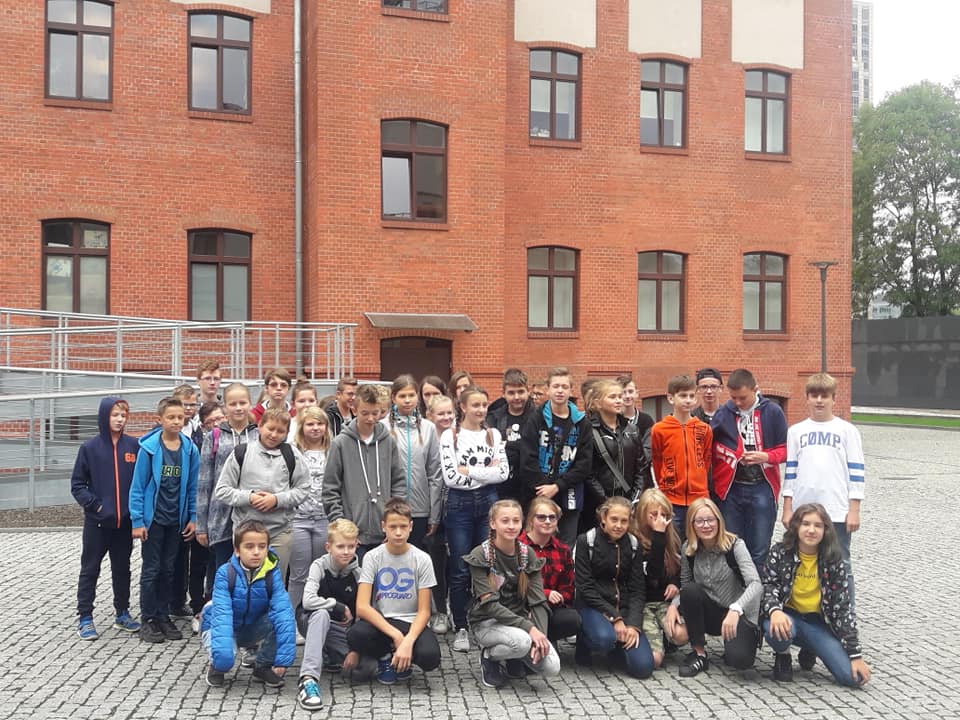 Organizacje szkolne
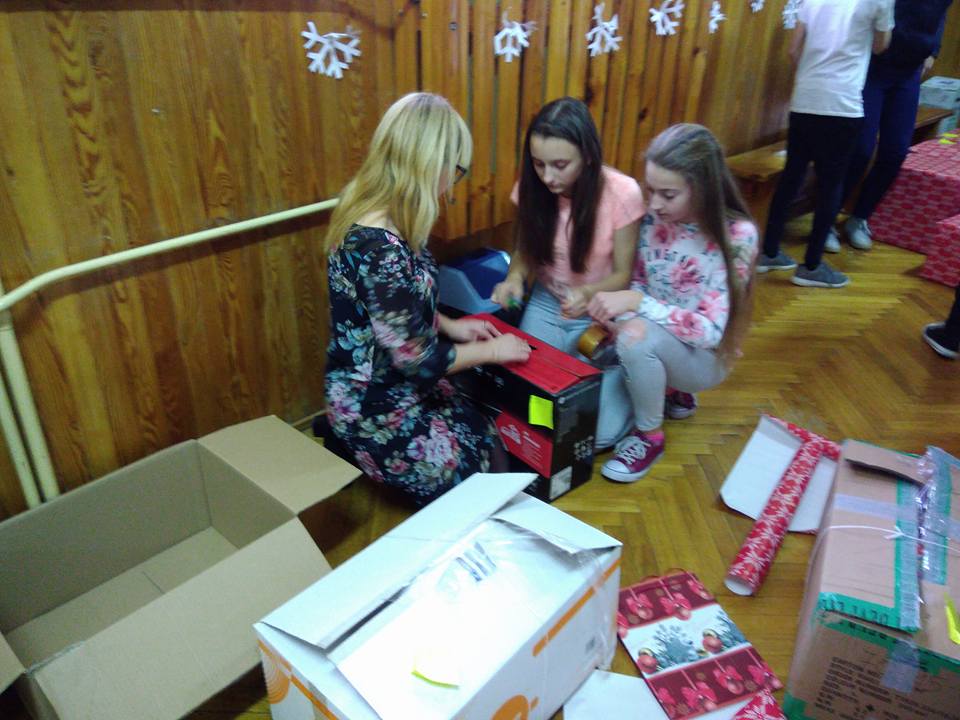 Polski Czerwony Krzyż – 
pomagamy ubogim 
i potrzebującym

Liga Ochrony Przyrody – 
chronimy przyrodę
 i uczęszczamy 
w rajdach ekologicznych

Samorząd Szkolny –
 organizujemy 
konkursy i zabawy
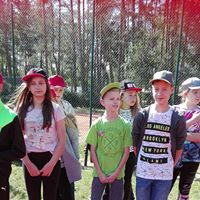 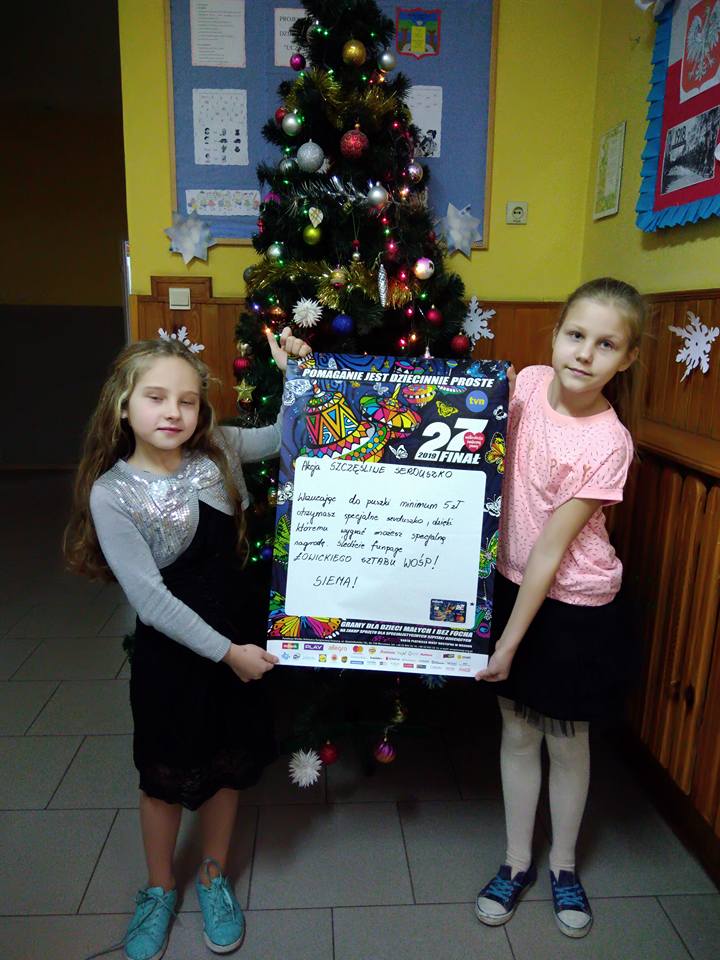 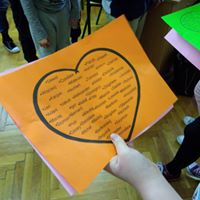 Zajęcia pozalekcyjne
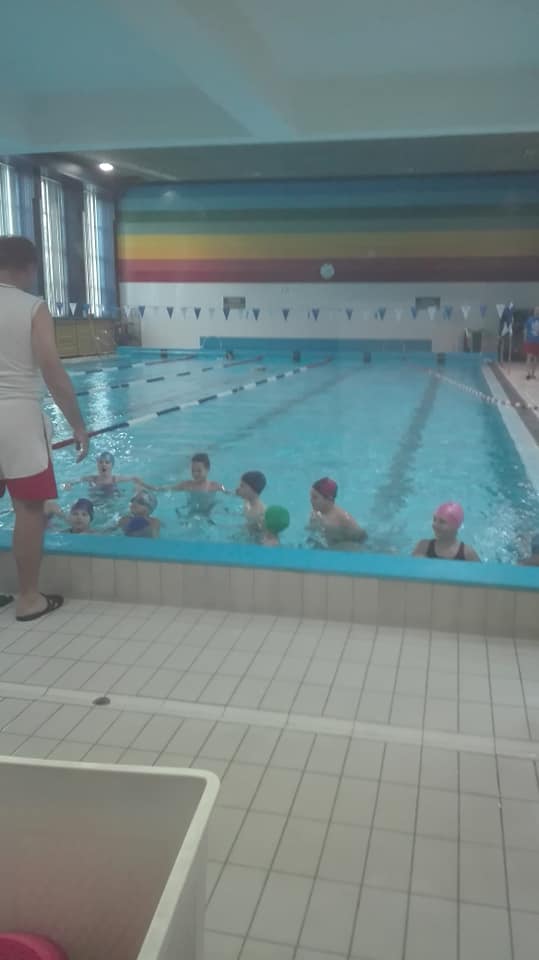 Zajęcia z pływania na basenie
Zajęcia logopedyczne
Zajęcie wyrównawcze 
  i koła zainteresowań 
Zajęcia sportowe
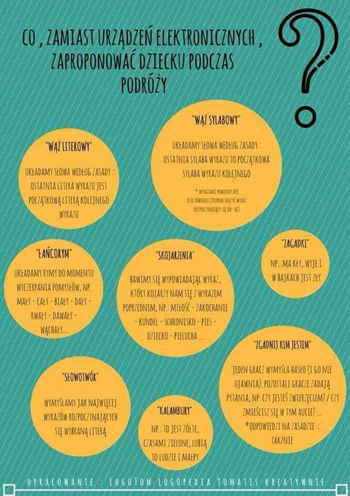 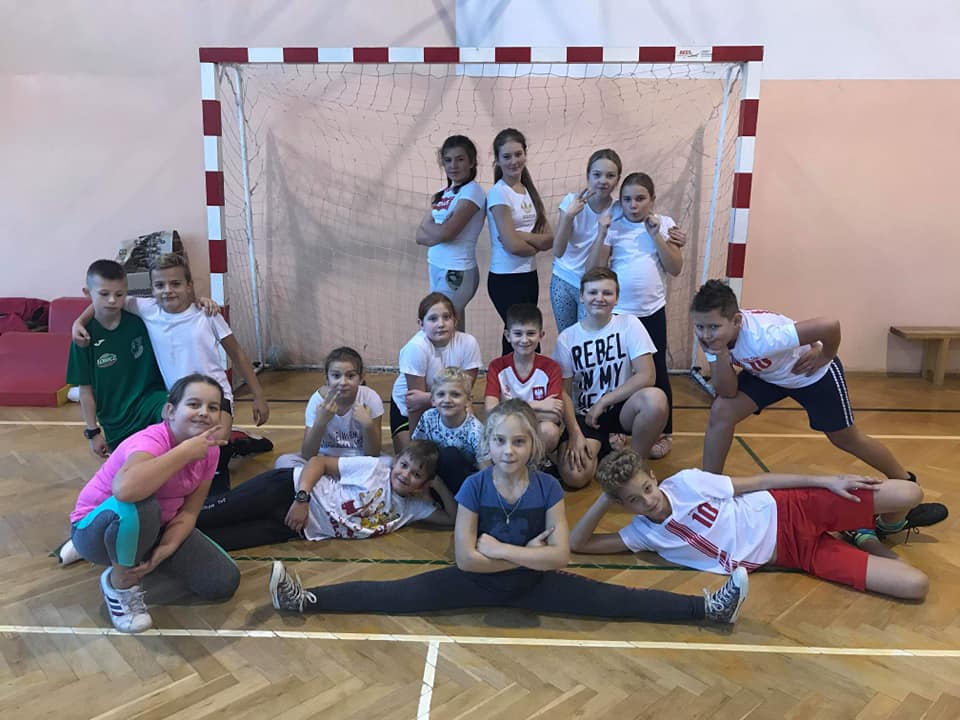 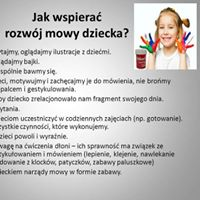 Zajęcia opiekuńcze
W naszej szkole codziennie od 7.30 do godziny 17.00 organizowane są zajęcia opiekuńcze. Podczas ich trwania dzieci: bawią się, odrabiają lekcje, rozwijają swoje zainteresowania.
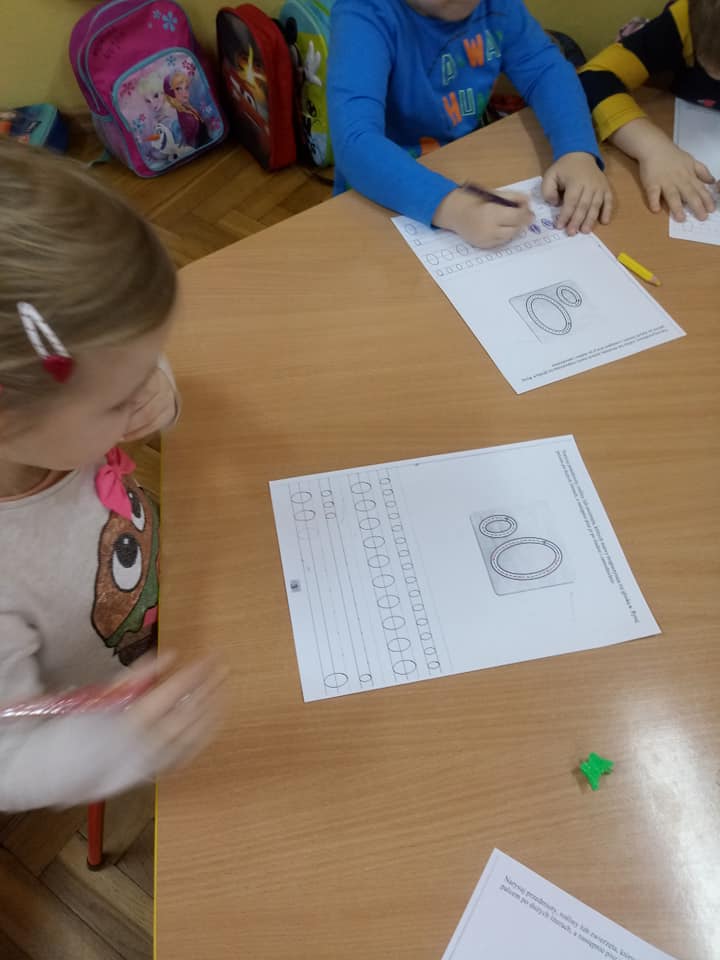 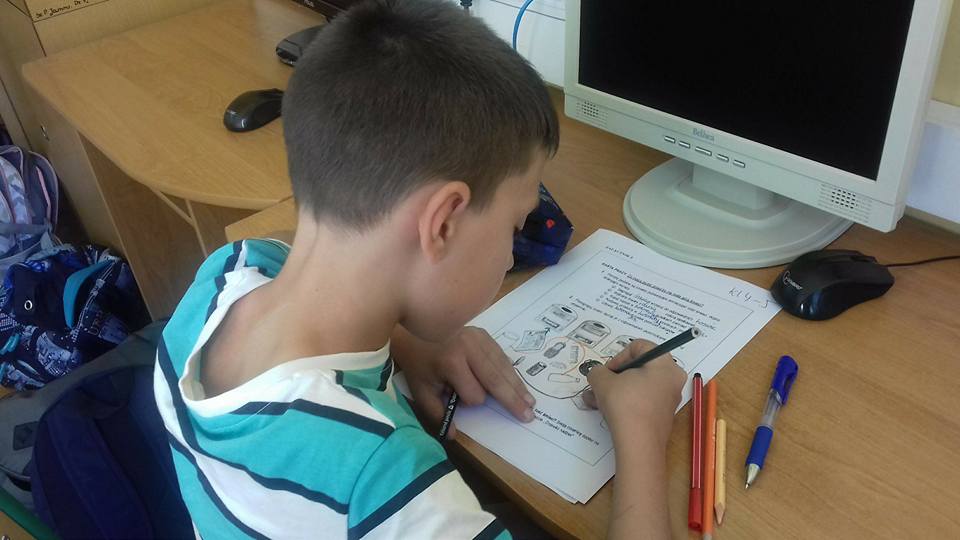 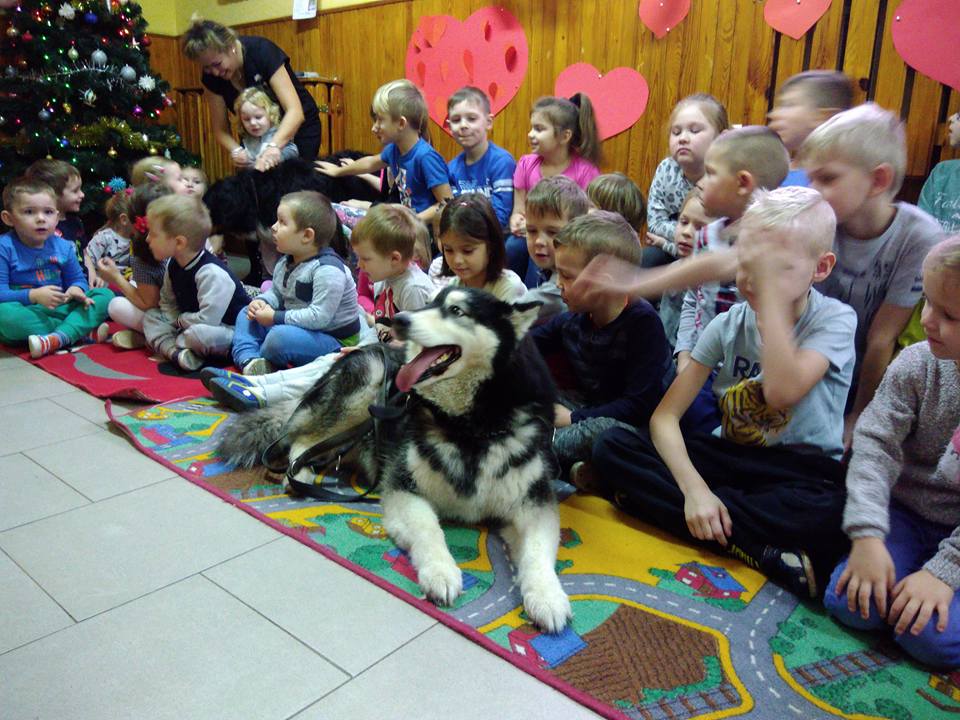 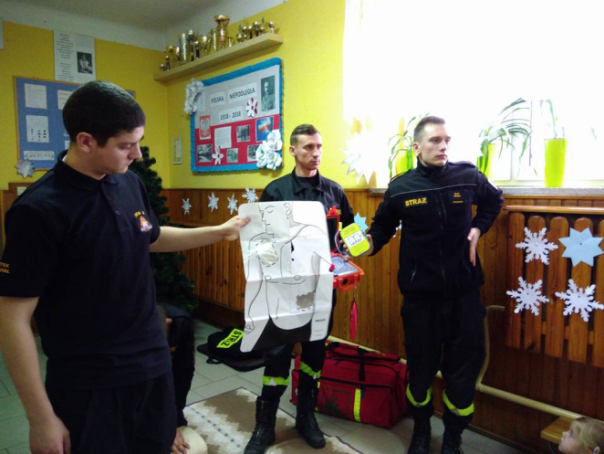 Przechodzimy różne kursy np. samoobrony przed psamilub sposobów udzielania pierwszej pomocy.                               Mamy dużo ciekawych spotkań.
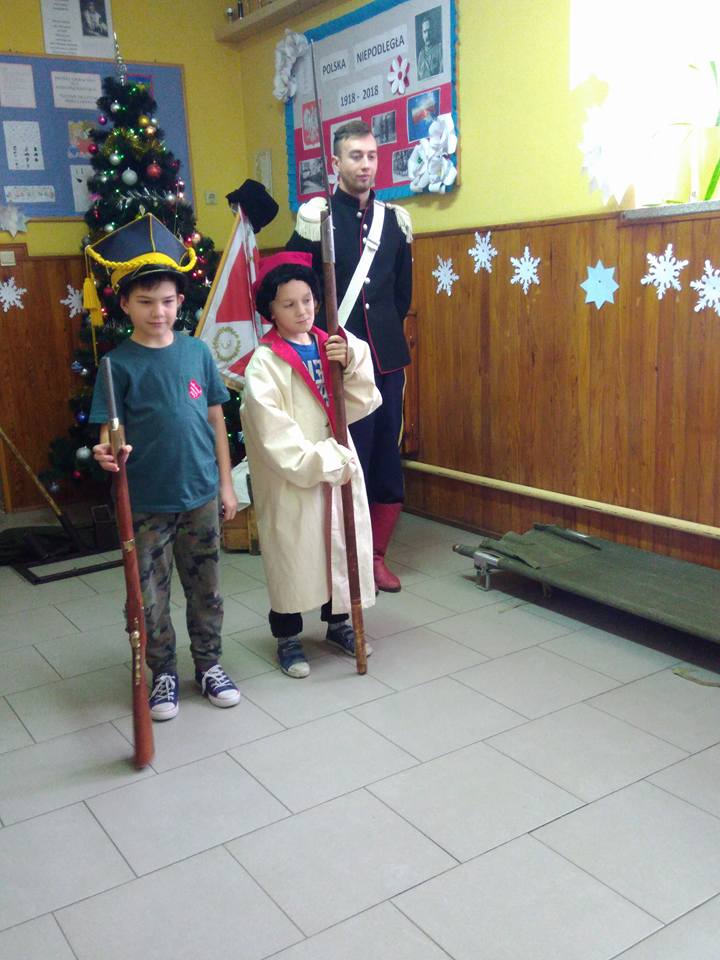 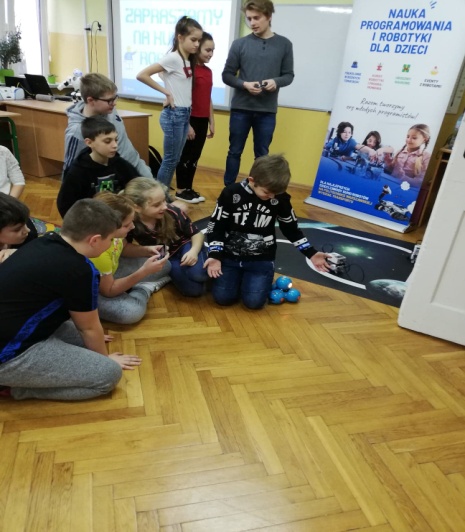 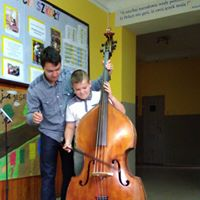 Pokazy historyczne.
Pogadanki 
o bezpieczeństwie.
Koncerty muzyczne.
Zajęcia 
z robotyki.
Osiągamy sukcesy
Rok 2018/2019:
- I miejsce w Międzyprzedszkolnym Konkursie Recytatorskim            „O Bolesii -łowicka dumka"
- I miejsce w Wojewódzkim Konkursie Wiedzy o HIV i AIDS
III miejsce w Mistrzostwach Szkół Podstawowych 
    w unihokeju dziewcząt klas VI i młodszych
II miejsca w Międzyszkolnych Biegach Przełajowych 
-  stypendia naukowe
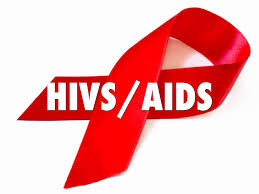 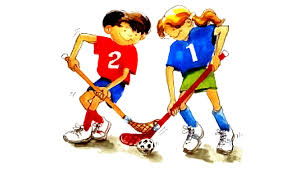 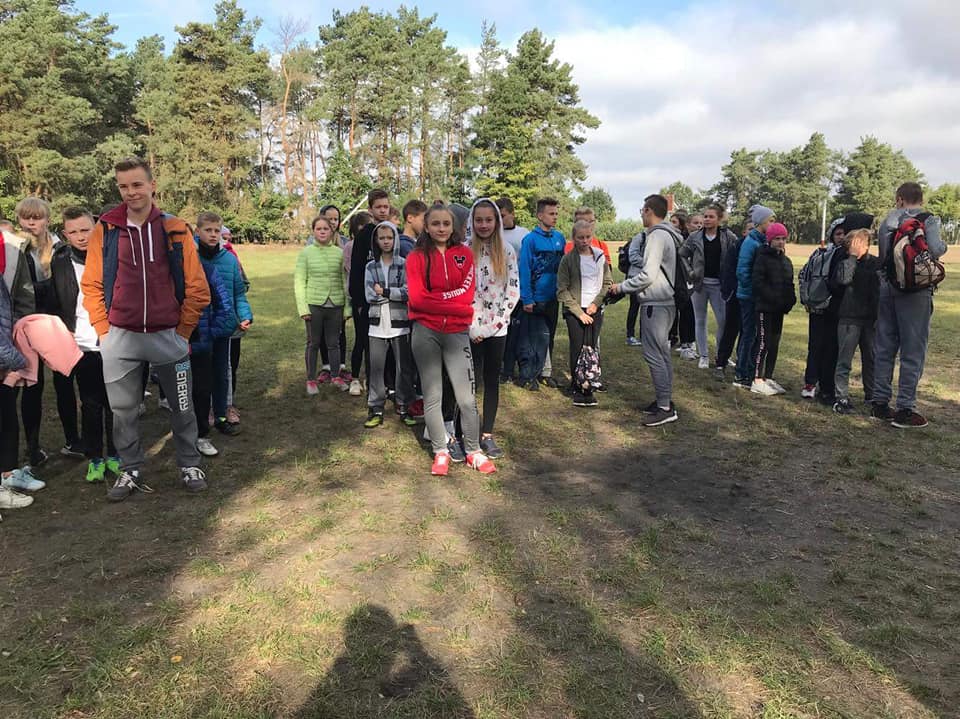 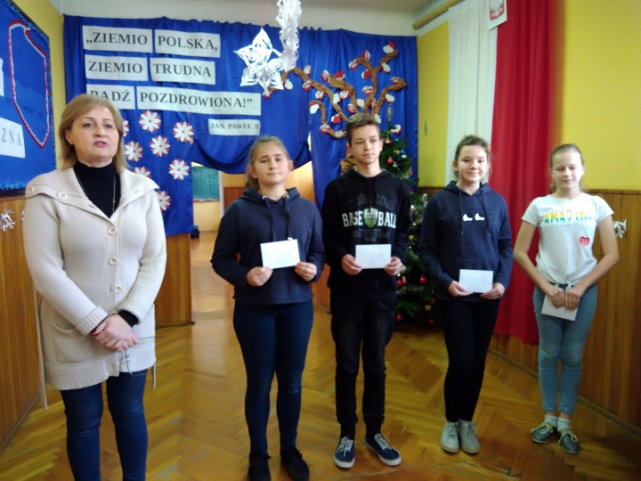 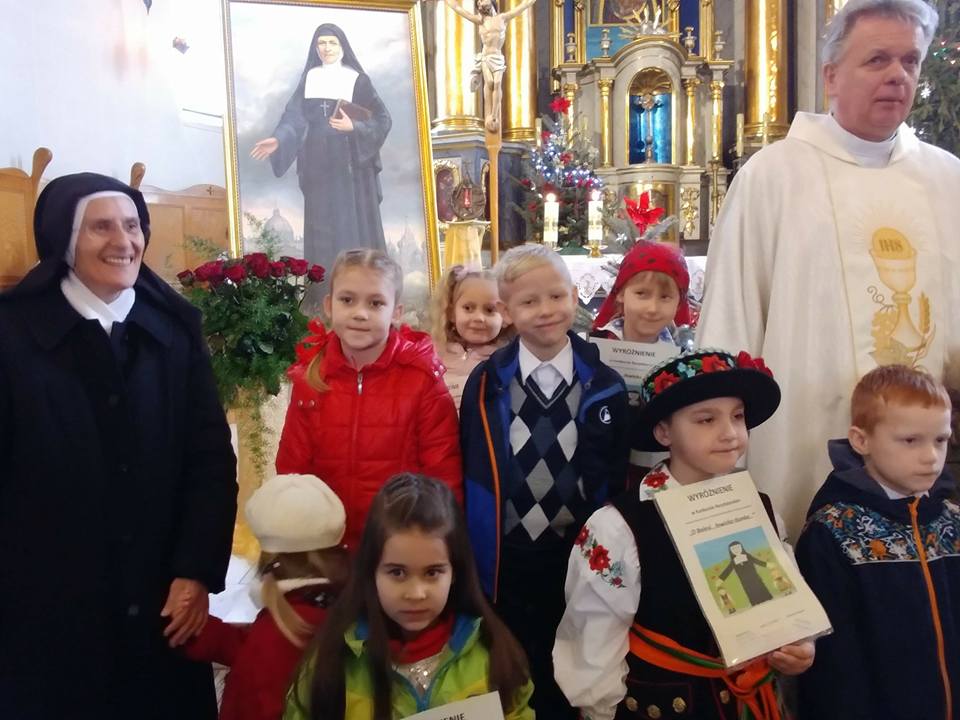 Jesteśmy pod dobrą opieką
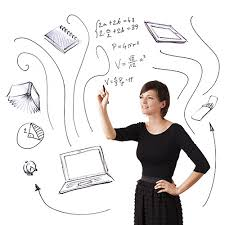 Mamy:
wspaniałą kadrę – przyjazną, 
wyrozumiałą i wymagającą
- panią pielęgniarkę, która nie tylko opatruje nasze rany, ale również prowadzi zajęcia profilaktyczne 
panią pedagog,
 która pomaga 
nam podejmować 
dobre decyzje.
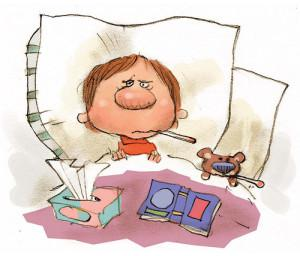 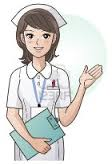 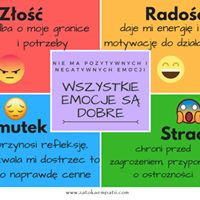 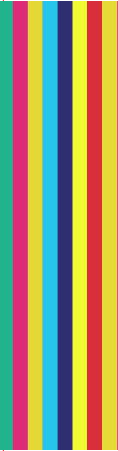 Zapraszamy !
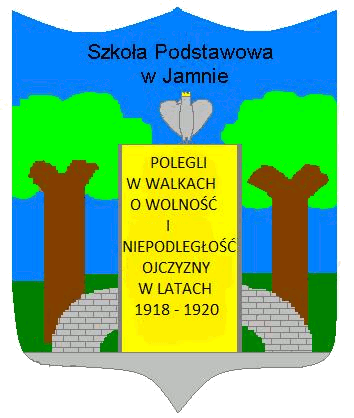 Ty również
 możesz być jednym z nas !
Szkoła Podstawowa w Jamnie
99-400 ŁowiczJamno 112Tel.: (46) 838 90 90
http://zsjamno.pl/spj/